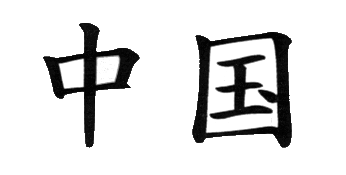 China – Ethnic Minorities
55 recognized groups – 8% of China’s population – approximately 100,000,000 people.  The Han Chinese make up 92%.
This colorful entrance presents a traditional depiction of ethnic minorities in China as happy providers of exotic culture to the more serious rulers at its center.
National Ethnic Minorities Theme Park
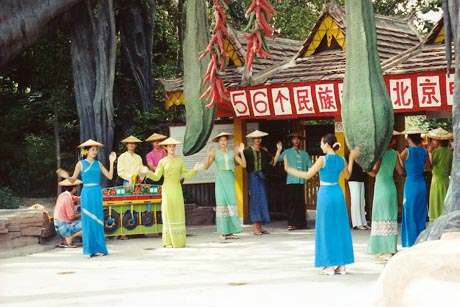 The political importance of the expansive National Ethnic Minorities Theme Park can be seen from its placement directly north of the Forbidden City and the Drum Tower, directly across from the site of the Olympic Village.
The National Ethnic Minorities Theme Park is targeting foreign tourists who do not have time to travel to all of China.
China's 55 official ethnic minorities account for about half of the poorest Chinese, according to state media. They live mostly in underdeveloped western, southern and northern areas. They make up about 100 million, or 8 per cent, of China's 1.3 billion people with China's 56th ethnic group, the Han Chinese, forming the 92-per-cent majority.
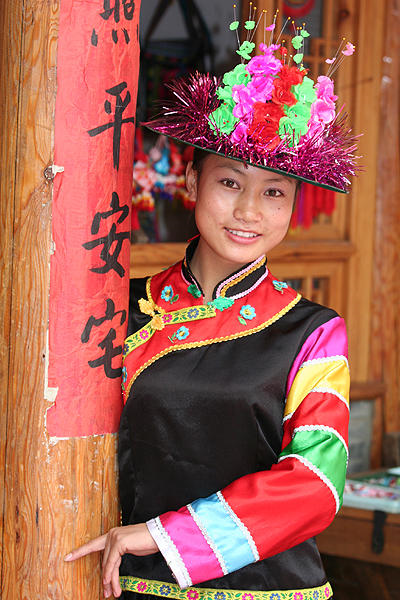 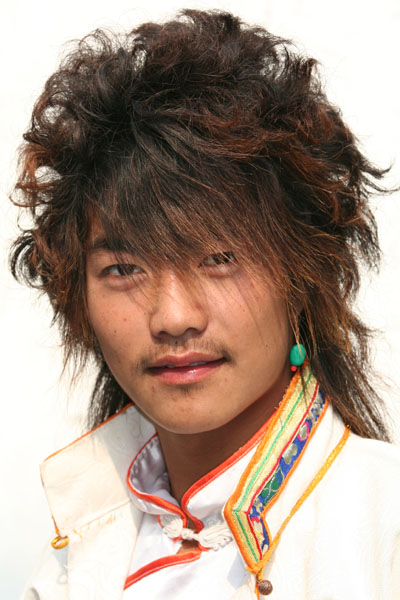 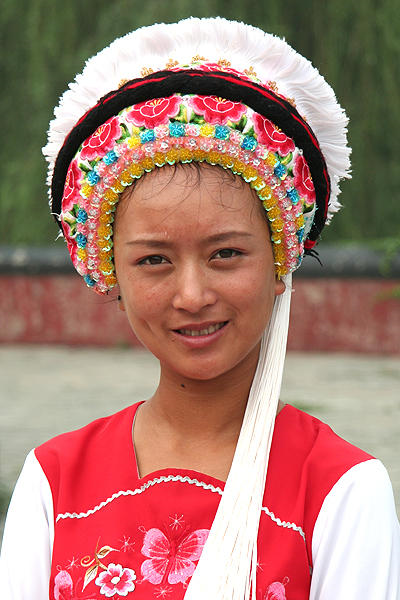 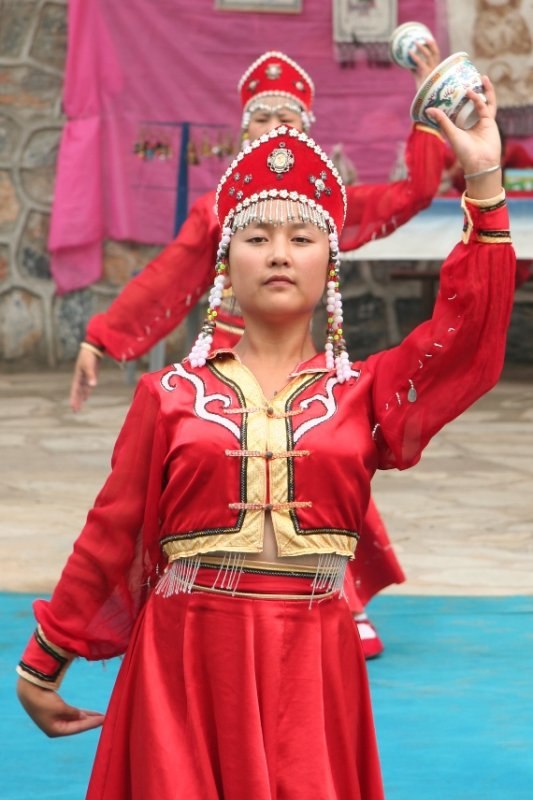 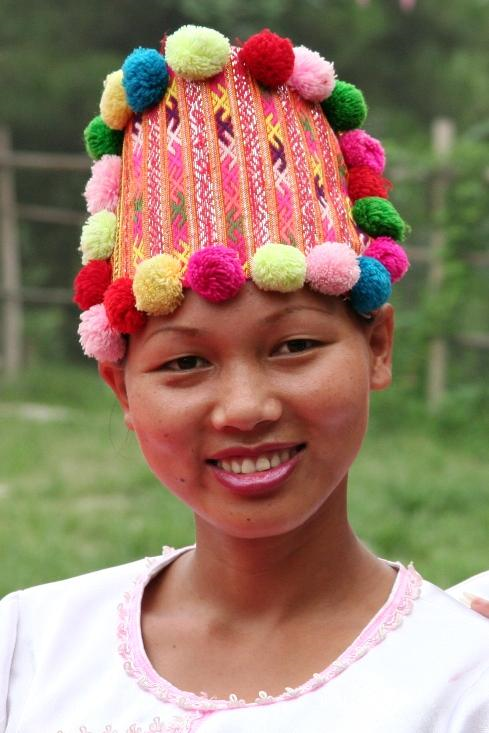 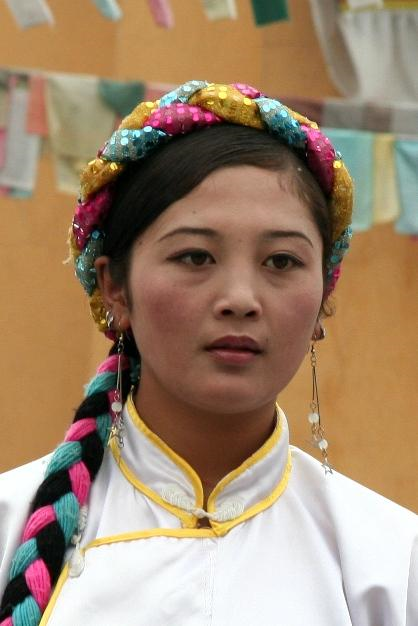 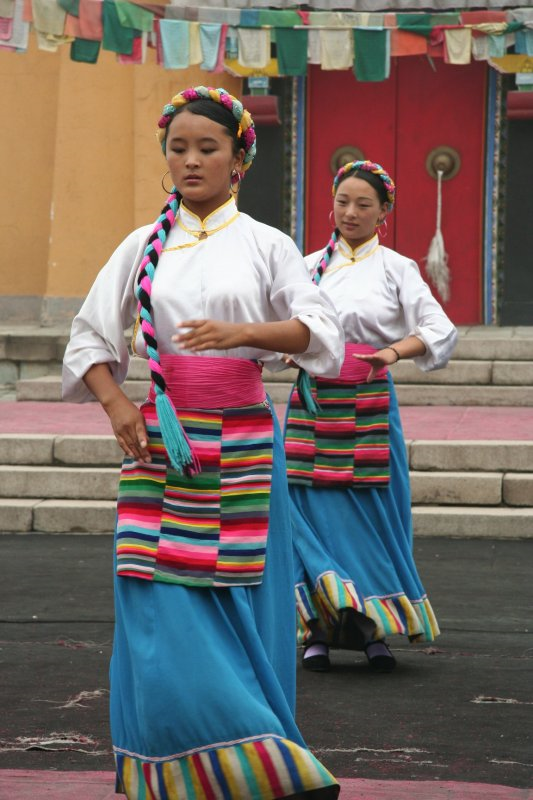 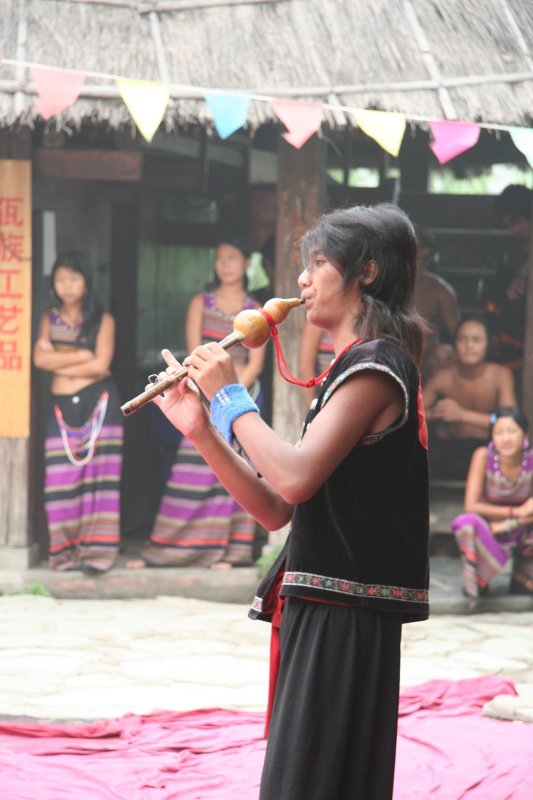 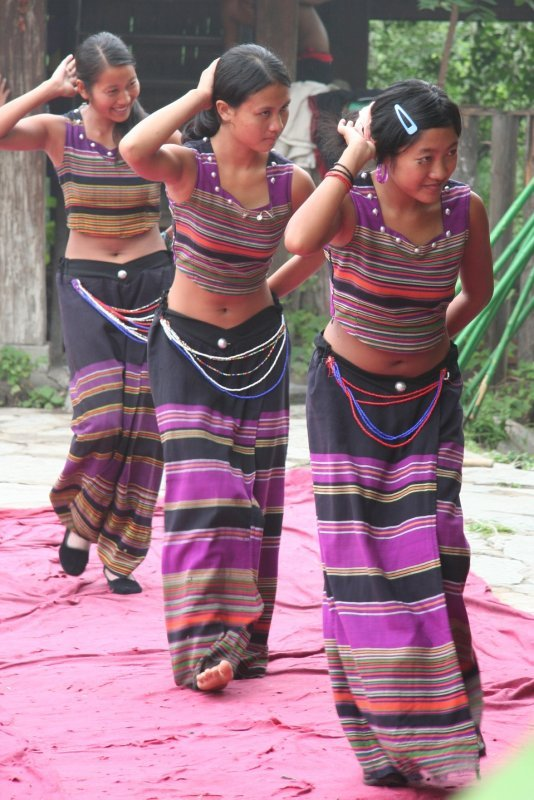 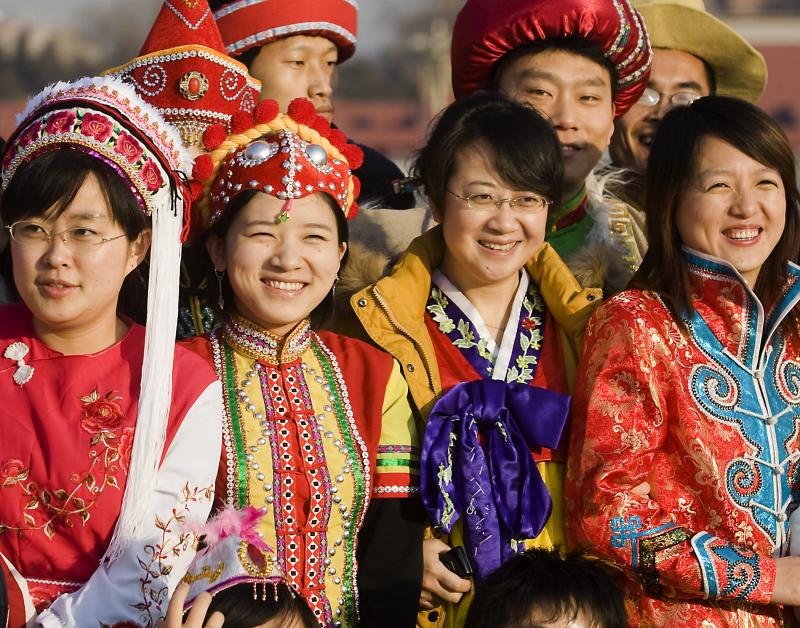 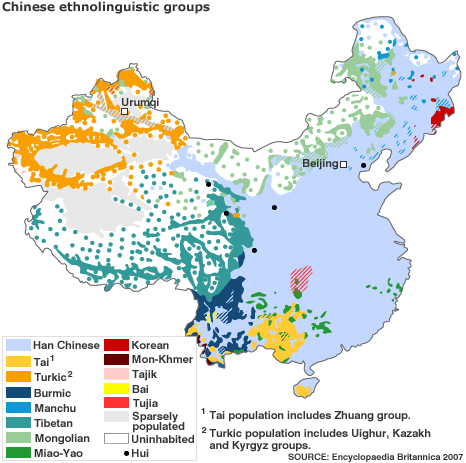 CHINESE ETHNIC MINORITIES
Fifty-five recognized ethnic minorities: Click on the linked title of each group for more information.
The Achang ethnic minority
Population: 33,936
Major area of distribution: Yunnan 
Language: Achang
Religion: Buddhism
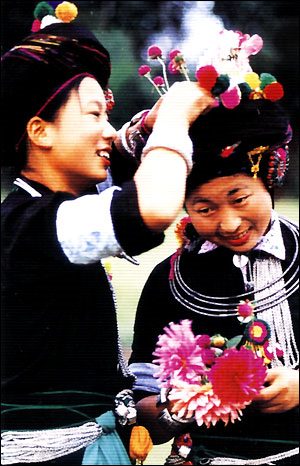 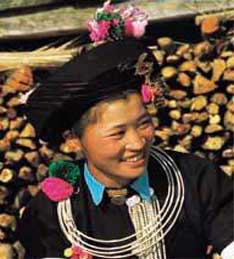 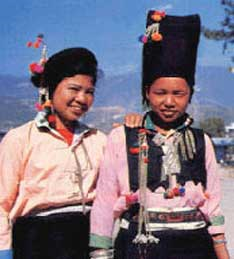 The Bai ethnic minority
Population: 1,858,063
Major area of distribution: Yunnan and Guizhou
Language: Bai
Religion: Buddhism
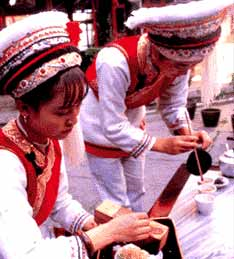 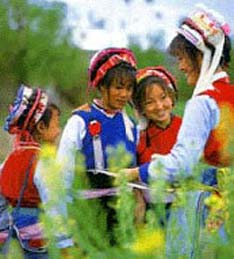 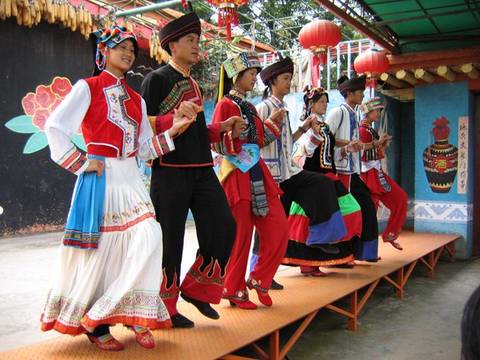 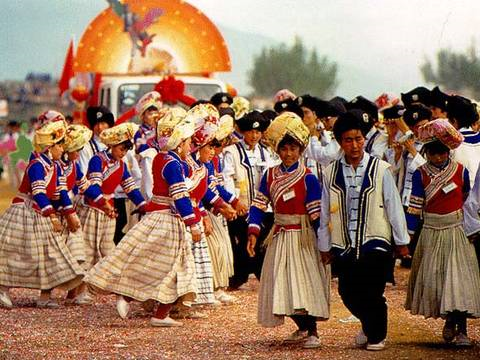 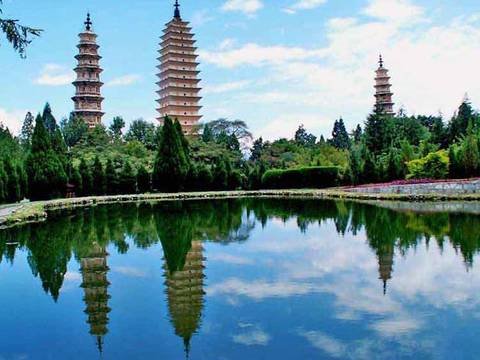 The Blang ethnic minority
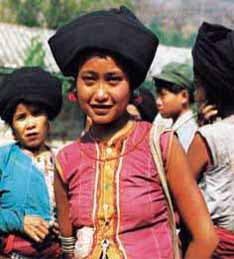 Population: 91,882
Major area of distribution: Yunnan 
Language: Blang
Religion: Buddhism
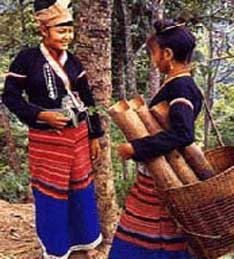 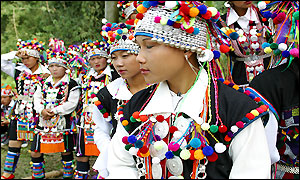 The Bonan ethnic minority
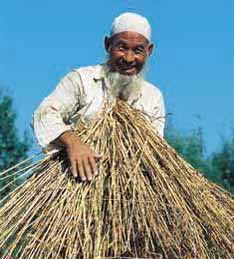 Population: 16,505
Major area of distribution: Gansu 
Language: Bonan 
Religion: Islam
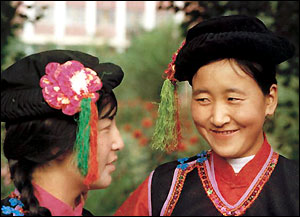 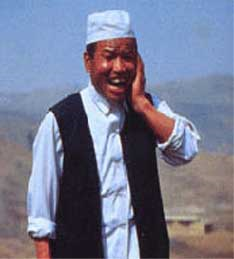 The Bouyei ethnic minority
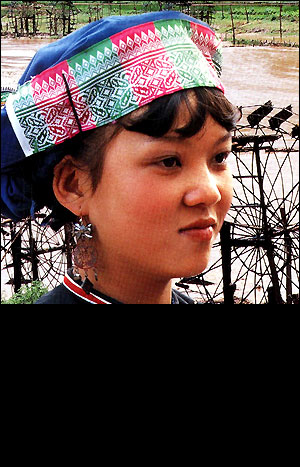 Population: 2,971,460
Major area of distribution: Guizhou
Language: Bouyei
Religion: Polytheism
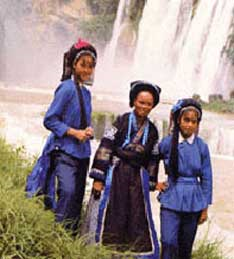 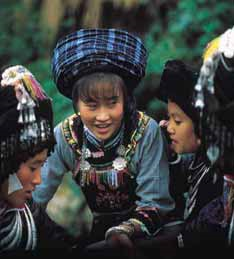 The Dai ethnic minority
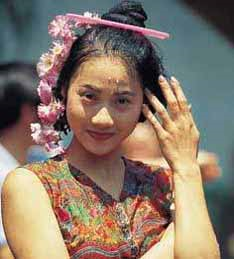 Population: 1,158,989
Major area of distribution: Yunnan 
Language: Dai
Religion: Buddhism
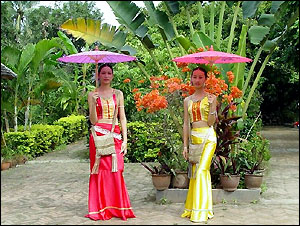 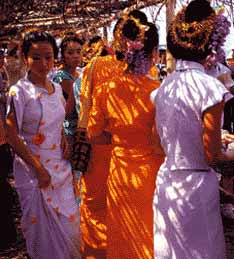 The Daur ethnic minority
Population: 132,394
Major areas of distribution: Inner Mongolia, Heilongjiang and Xinjiang 
Language: Daur and Han 
Religion: Shamanism
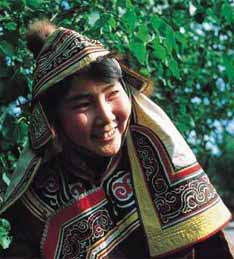 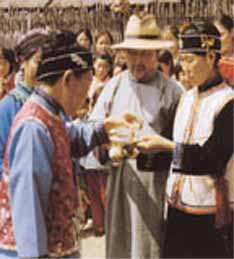 The De'ang ethnic minority
Population: 17,935
Major area of distribution: Yunnan 
Language: De'ang
Religion: Buddhism
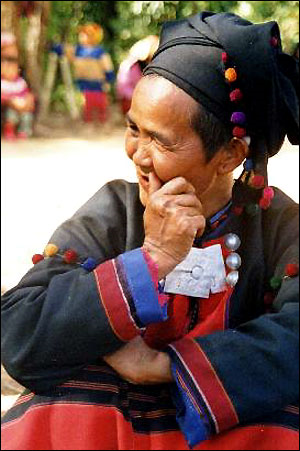 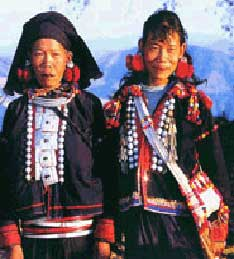 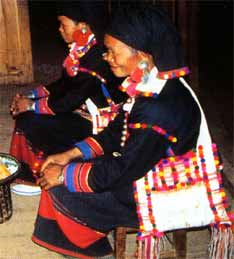 The Dong ethnic minority
Population: 2,960,293
Major area of distribution: Guizhou, Hunan and Guangxi
Language: Dong
Religion: Polytheism
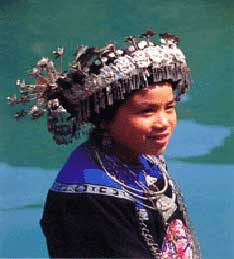 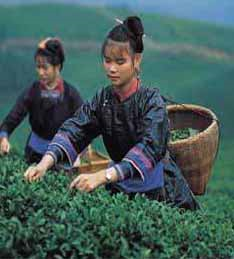 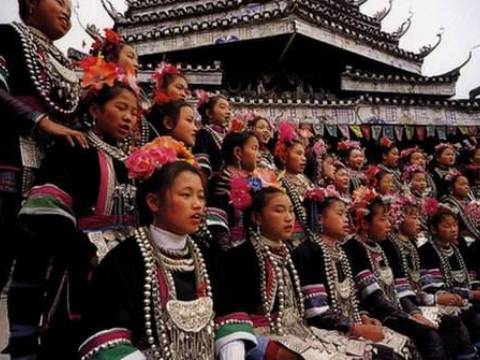 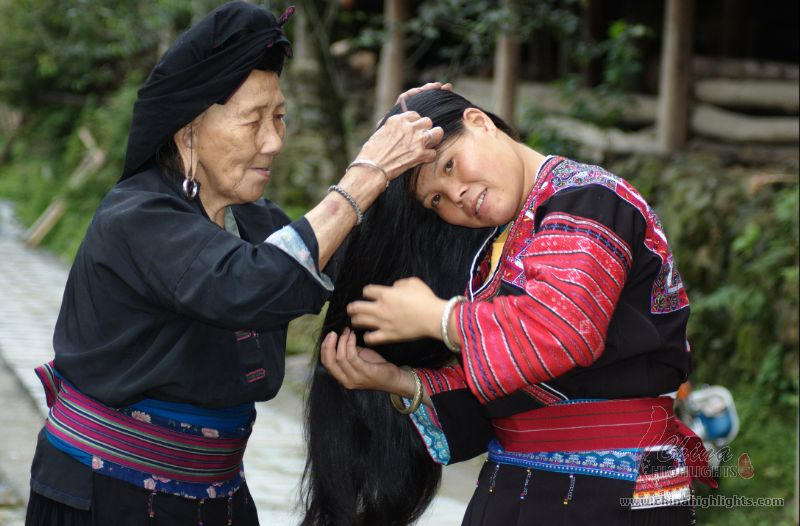 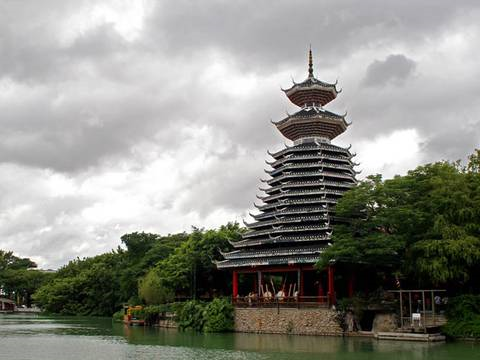 The Dongxiang ethnic minority
Population: 513,805
Major areas of distribution: Gansu and Xinjiang 
Language: Dongxiang and Han Chinese 
Religion: Islam
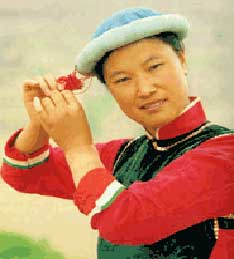 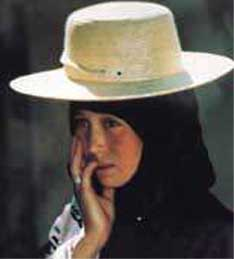 The Drung ethnic minority
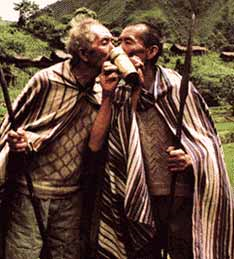 Population: 7,426
Major area of distribution: Yunnan 
Language: Drung
Religion: Polytheism
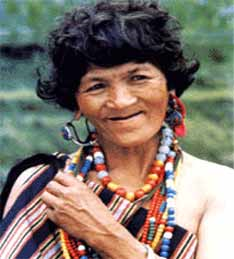 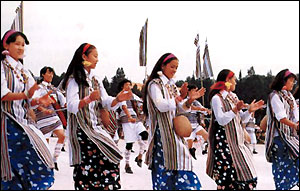 The Ewenki ethnic minority
Population: 30,505
Major areas of distribution: Inner Mongolia & Heilongjiang 
Language: Ewenki and Han
Religion: Most Ewenkis are animists while those in the pastoral areas are followers of the Lamaist faith.
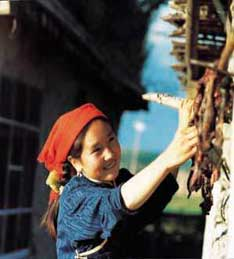 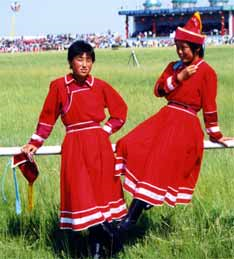 The Gaoshan ethnic minority
Population: 415,000
Major area of distribution: Taiwan and Fujian
Language: Gaoshan people speak 13 languages
Religion: Polytheism
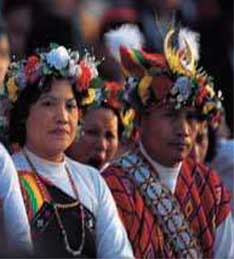 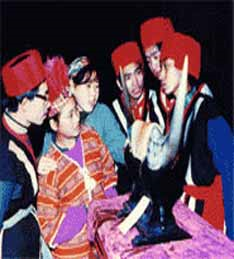 The Gelo ethnic minority
Population: 579,357
Major area of distribution: Guizhou and Guangxi
Language: Gelo
Religion: Polytheism
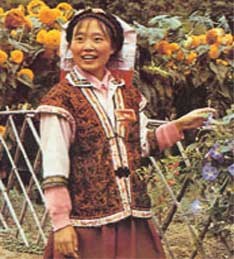 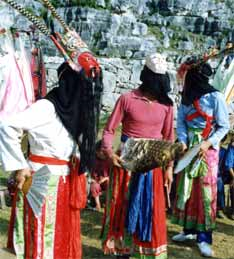 The Hani ethnic minority
Population: 1,439,673
Major area of distribution: Yunnan 
Language: Hani
Religion: Buddhism
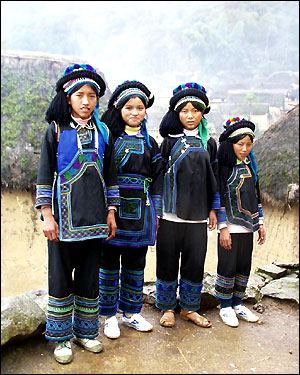 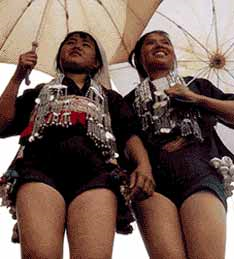 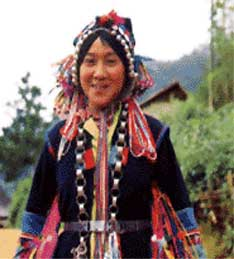 The Hezhe ethnic minority
Population: 4,640
Major areas of distribution: Heilongjiang 
Language: Hezhe and Han 
Religion: originally Shamanism
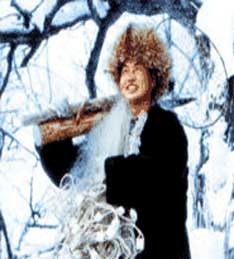 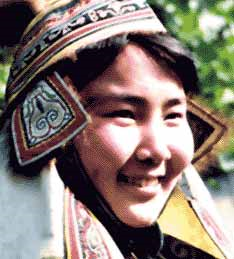 The Hui ethnic miniroty
Population: 9,816,802 
Major areas of distribution: Ningxia, Gansu, Henan, Hebei, Qinghai, Shandong, Yunnan, Xinjiang, Anhui, Liaoning, Heilongjiang, Jilin, Shanxi, Beijing, Tianjin 
Language: Han (standard Chinese) 
Religion: Islam
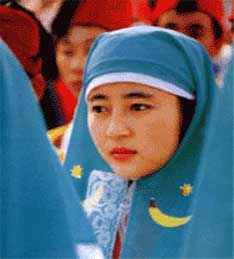 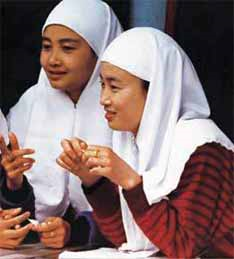 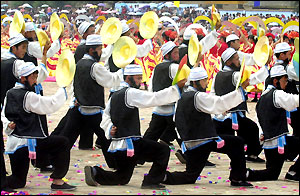 The Jing ethnic minority
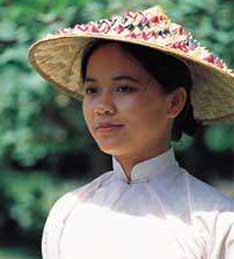 Population: 22,517
Major area of distribution: Guangxi
Language: Jing
Religion: Buddhism and Taoism
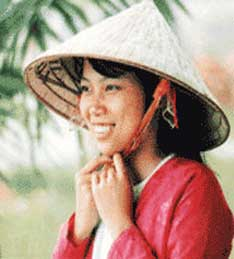 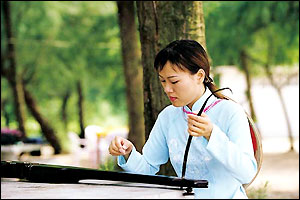 The Jino ethnic minority
Population: 20,899
Major area of distribution: Yunnan
Language: Jino
Religion: Polytheism
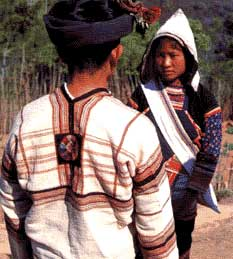 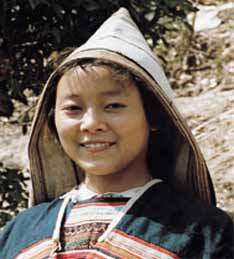 The Jingpo ethnic minority
Population: 132,143
Major area of distribution: Yunnan 
Language: Jingpo
Religion: Buddhism
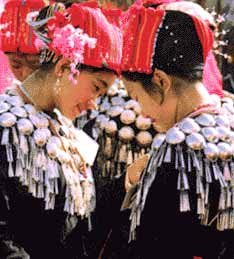 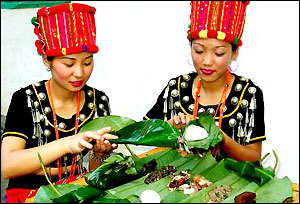 The Kazak ethnic minority
Population: 1,250,458
Major areas of distribution: Xinjiang, Gansu and Qinghai 
Language: Kazak 
Religion: Islam
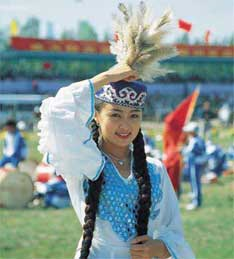 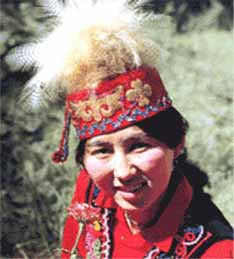 The Kirgiz ethnic minority
Population: 160,823
Major areas of distribution: Xinjiang and Heilongjiang 
Language: Kirgiz 
Religion: Islam
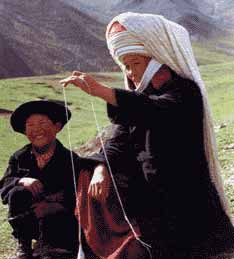 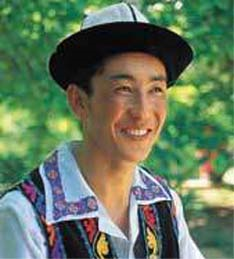 The Korean ethnic minority
Population: 1,923,842
Major areas of distribution: Jilin, Liaoning and Heilongjiang 
Language: Korean and Han 
Region: Buddhism
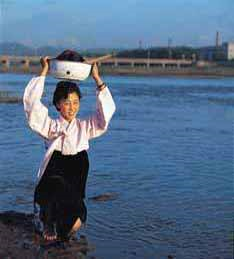 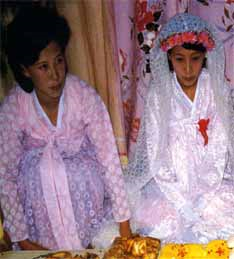 The Lahu ethnic minority
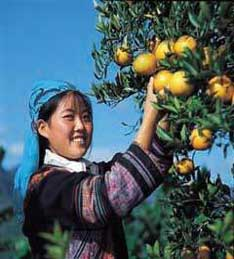 Population: 453,705
Major area of distribution: Yunnan 
Language: Lahu
Religion: Buddhism
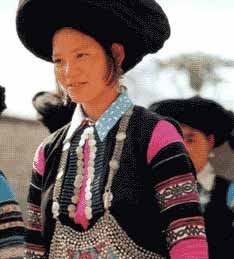 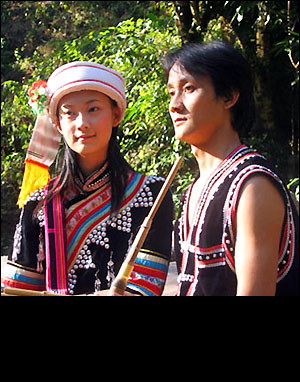 The Lhoba ethnic minority
Population: 2,965
Major area of distribution: Tibet
Language: Lhoba
Religion: Lamaism
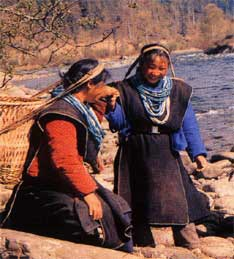 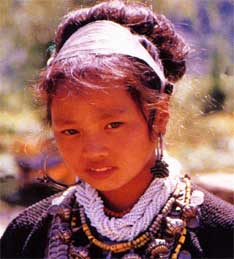 The Li ethnic minority
Population: 1,247,814
Major area of distribution: Hainan 
Language: Li
Religion: Polytheism
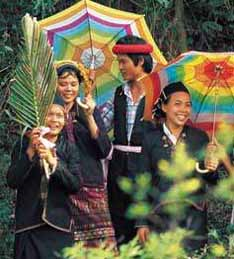 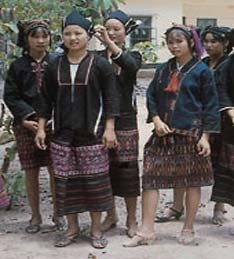 The Lisu ethnic minority
Population: 634,912
Major area of distribution: Yunnan and Sichuan
Language: Lisu
Religion: Polytheism
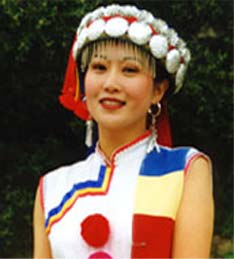 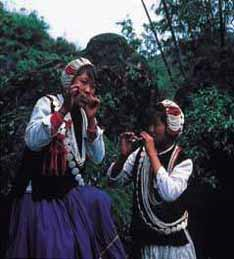 The Manchu ethnic minority
Population: 10,682,263
Major areas of distribution: Virtually scattered over all of China, the largest group, about 46.2 per cent of the total, live in Liaoning Province. 
Language: Manchu (in both script and spoken language) and Han (standard Chinese) 
Religion: Shamanism
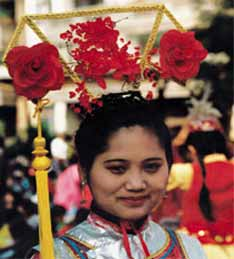 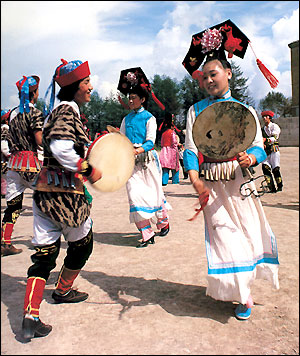 The Maonan ethnic minority
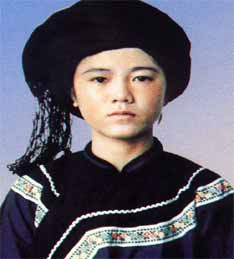 Population: 107,166
Major area of distribution: Guangxi
Language: Maonan
Religion: Taoism, polytheism
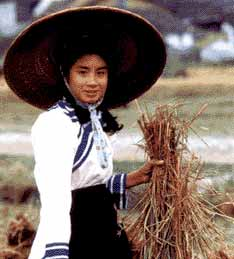 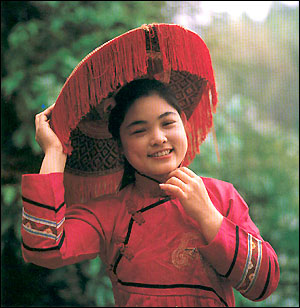 The Miao ethnic minority
Population: 8,940,116
Major area of distribution: Guizhou, Hunan, Yunnan, Guangxi, Sichuan, Hainan and Hubei
Language: Miao
Religion: Polytheism
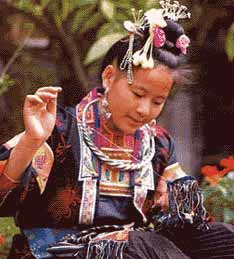 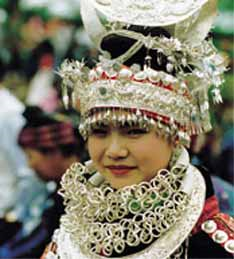 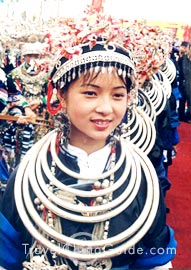 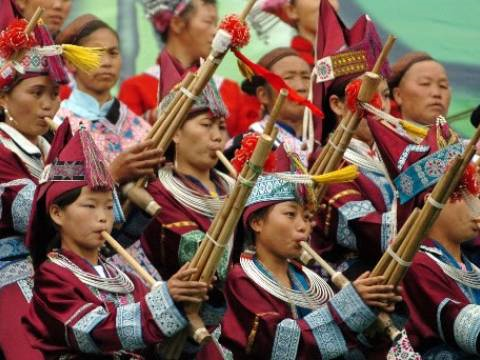 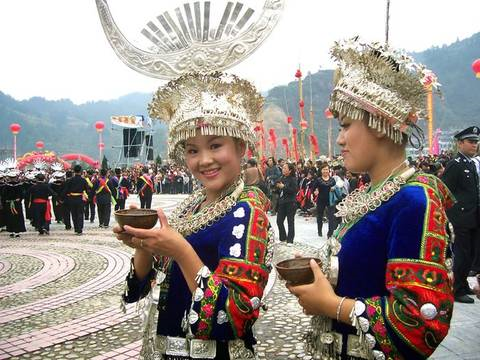 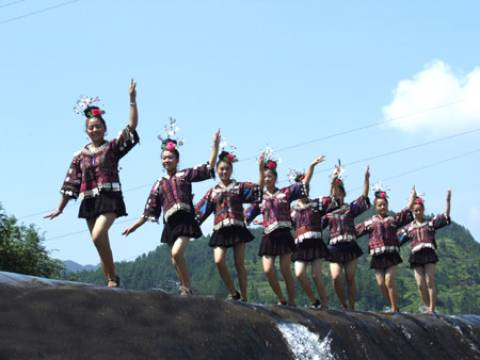 The Moinba ethnic minority
Population: 8,923
Major area of distribution: Tibet
Language: Moinba
Religion: Lamaism
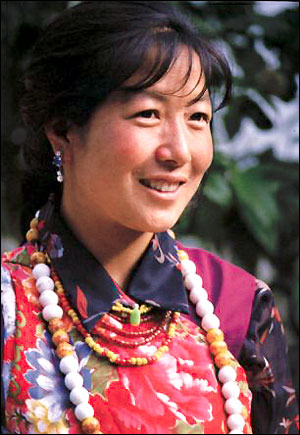 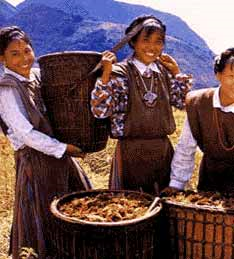 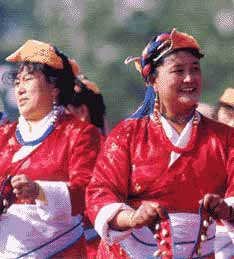 The Mongolian ethnic minority
Population: 5,813,947
Major areas of distribution: Inner Mongolia, Liaoning, Jilin, Heilongjiang, Xinjiang, Henan, Hebei, Gansu, Qinghai, etc. 
Language: Mongolian and Han 
Religion: Lamaism
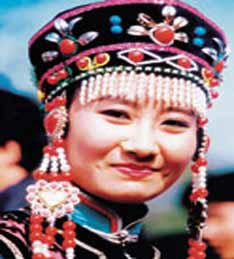 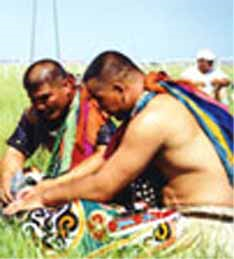 The Mulam ethnic minority
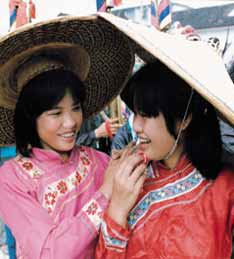 Population: 207,352
Major area of distribution: Guangxi
Language: Mulam
Religion: Taoism and Buddhism
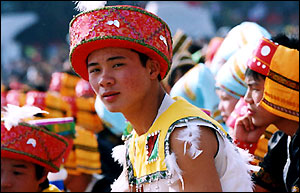 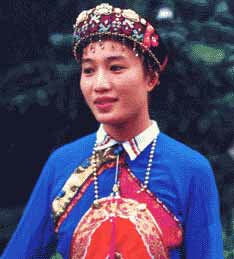 The Naxi ethnic minority
Population: 308,839
Major area of distribution: Yunnan and Sichuan
Language: Naxi
Religion: Dongba and Lamaism
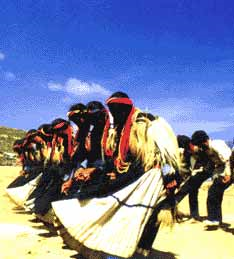 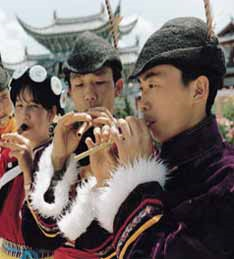 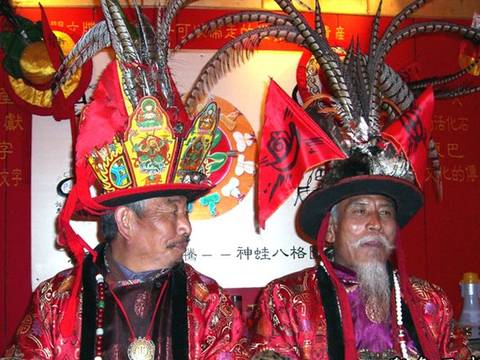 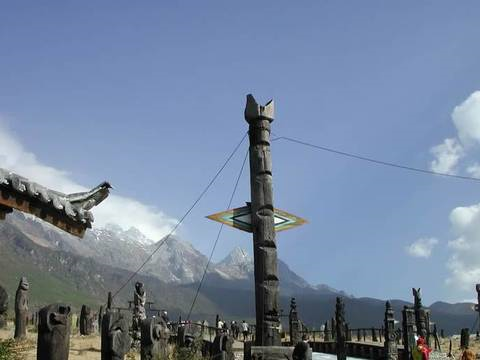 Dongba religion of the Naxi people
The Nu ethnic minority
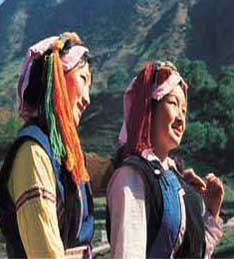 Population: 28,759
Major area of distribution: Yunnan 
Language: Nu
Religion: Polytheism
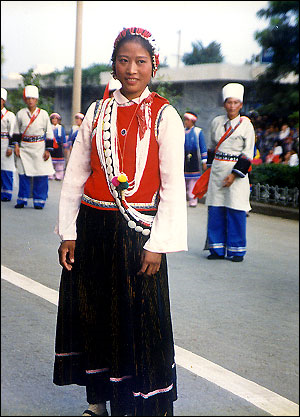 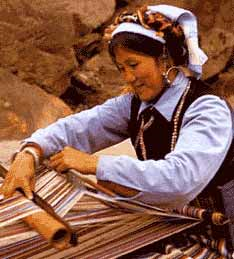 The Oroqen ethnic minority
Population: 8,196 
Major areas of Distribution: Inner Mongolia and Heilongjiang 
Language: Oroqen and Han 
Religion: Shamanism or animism
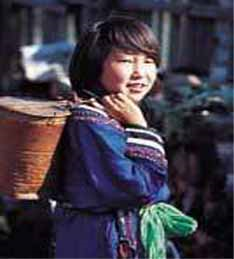 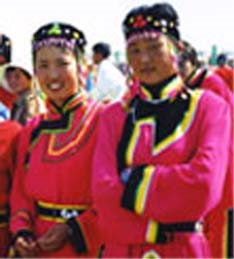 The Ozbek ethnic minority
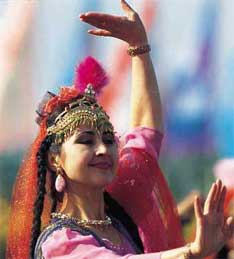 Population: 12,370 
Major area of distribution: Xinjiang 
Language: Osbek 
Religion: Islam
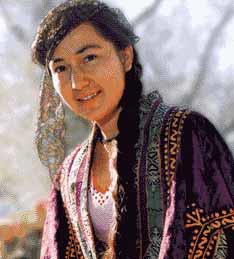 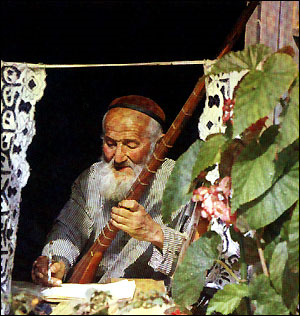 The Pumi ethnic minority
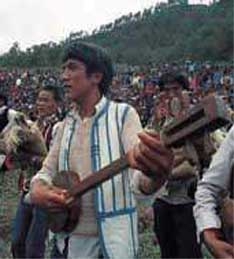 Population: 33,600
Major area of distribution: Yunnan 
Language: Pumi
Religion: Lamaism and Taoism
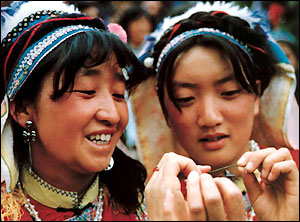 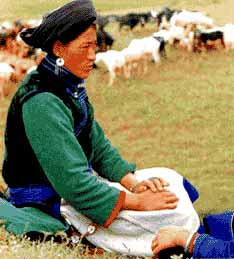 The Qiang ethnic minority
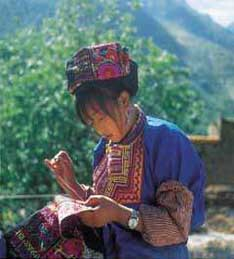 Population: 306,072
Major area of distribution: Sichuan
Language: Qiang
Religion: Animism
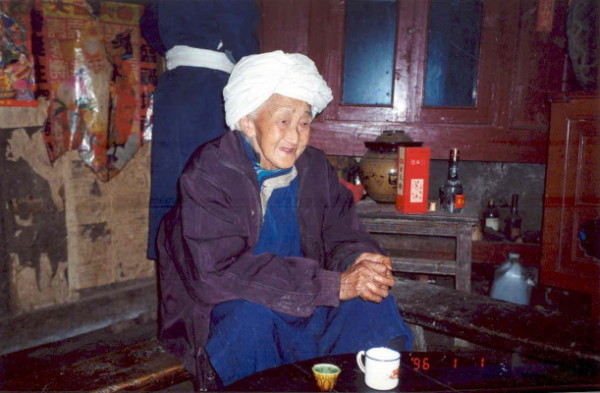 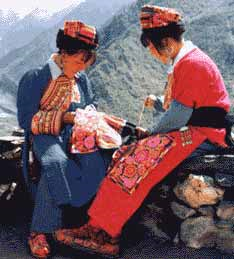 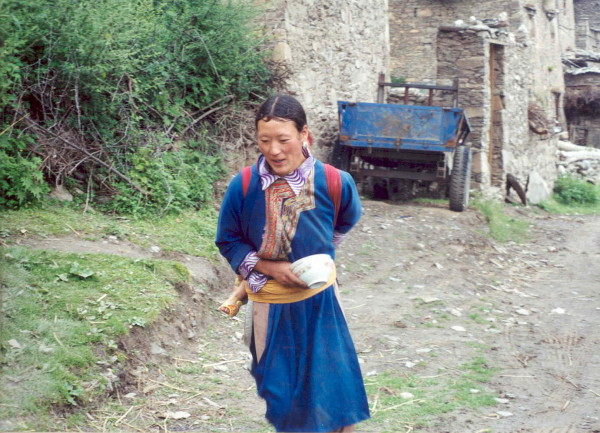 The Russian ethnic minority
Population: 15,609
Major area of distribution: Xinjiang and Inner Mongolia
Language: Russian
Religion: Orthodox Eastern Church
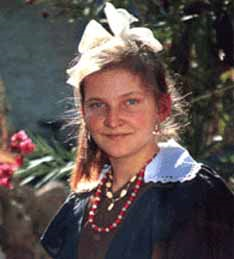 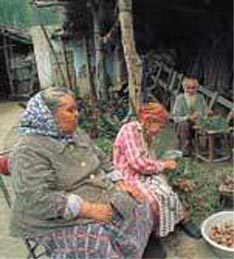 The Salar ethnic minority
Population: 104,503 
Major areas of distribution: Qinghai, Gansu and Xinjiang 
Language: Salar 
Religion: Islam
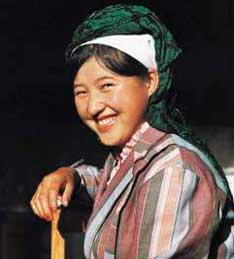 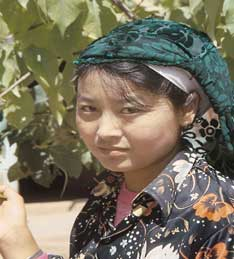 The She ethnic minority
Population: 709,592
Major area of distribution: Fujian, Zhejiang, Jiangxi and Guangdong
Language: She
Religion: Ancestor worship
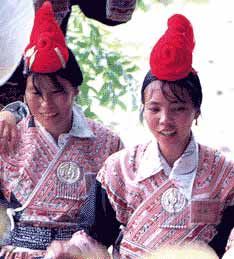 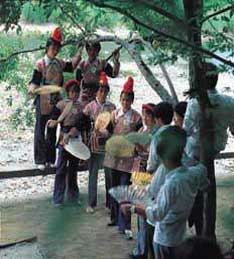 The Shui ethnic minority
Population: 406,902
Major area of distribution: Guizhou and Guangxi
Language: Shui
Religion: Polytheism
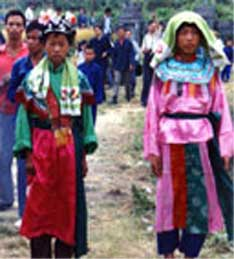 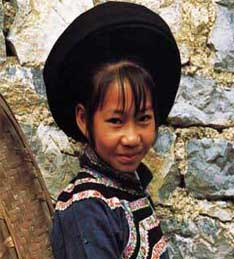 The Tajik ethnic minority
Population: 41,028 
Major area of distribution: Xinjiang 
Language: Tajik 
Religion: Islam
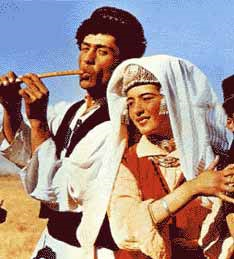 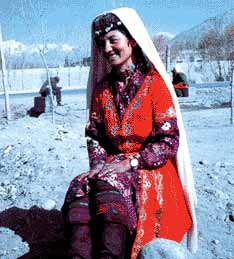 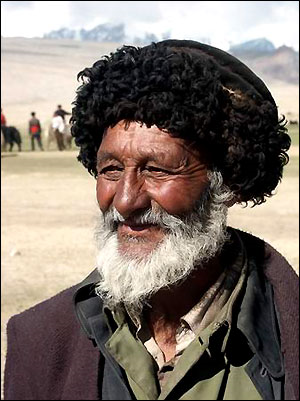 The Tartar ethnic minority
Population: 4,890
Major area of distribution: Xinjiang 
Language: Tartar
Religion: Islam
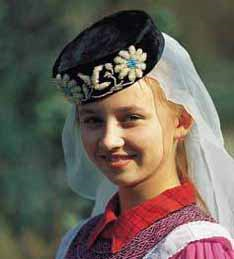 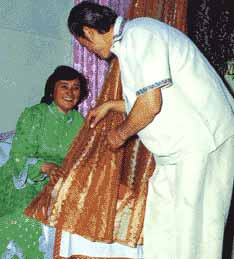 The Tibetan ethnic minority
Population: 5,416,021
Major area of distribution: Tibet, Qinghai, Sichuan, Gansu and Yunnan
Language: Tibetan
Religion: Lamaism
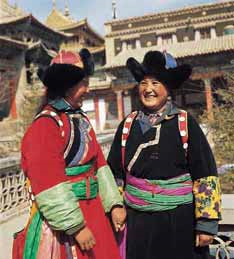 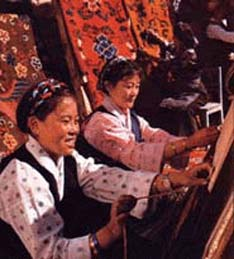 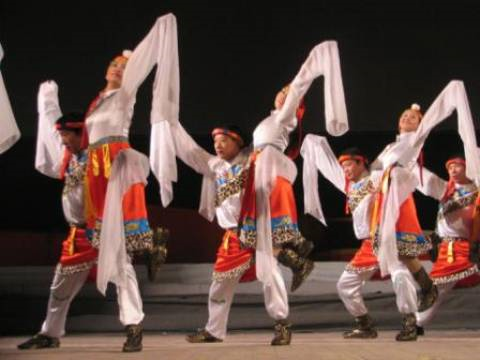 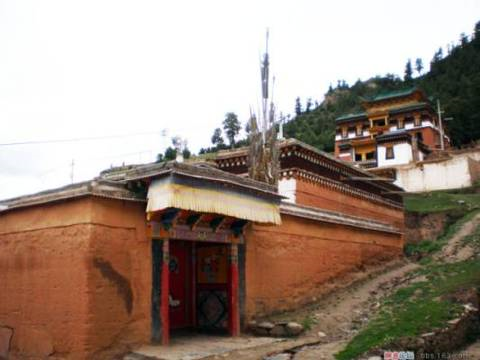 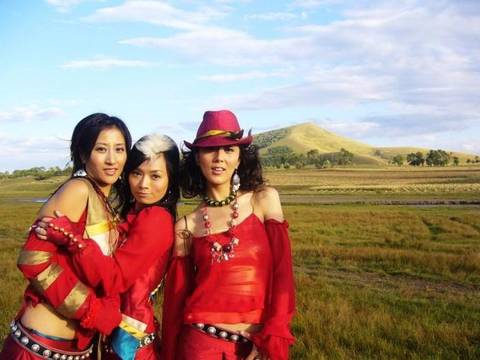 The Tu ethnic minority
Population: 241,198 
Major areas of distribution: Gansu and Qinghai 
Language: Tu and Han 
Religion: Lamaism
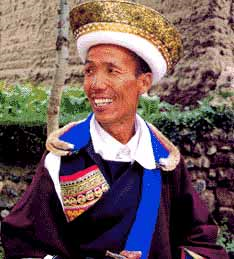 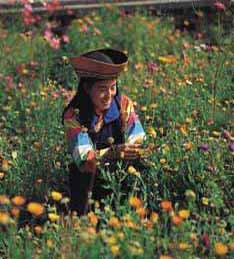 The tujia ethnic minority
Population: 8,028,133
Major area of distribution: Hubei and Hunan
Language: tujia
Religion: Polytheism
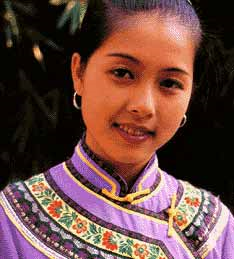 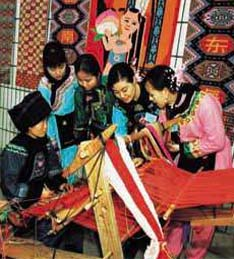 The Uygur ethnic minority
Population: 8,399,393 
Major area of distribution: Xinjiang 
Language: Uygur 
Religion: Islam
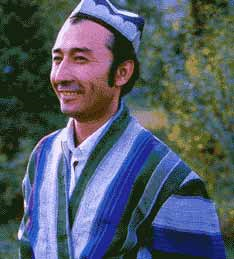 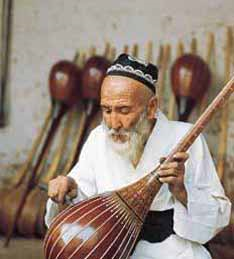 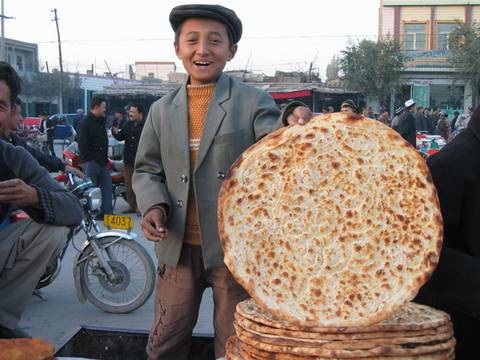 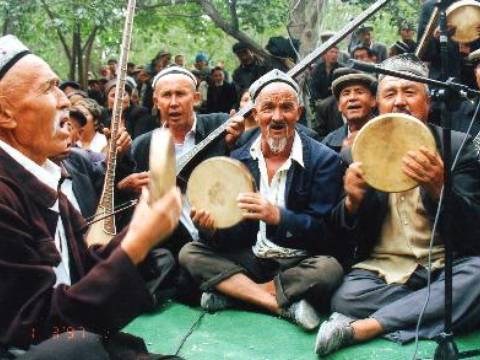 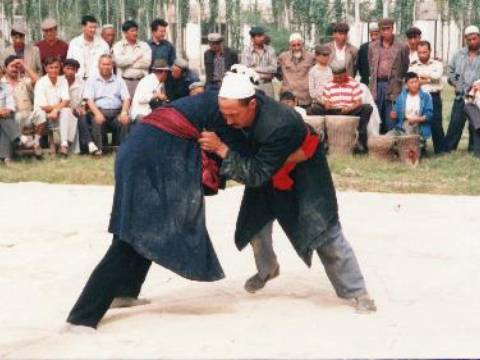 The Va ethnic minority
Population: 396,610
Major area of distribution: Yunnan 
Language: Va
Religion: Buddhism
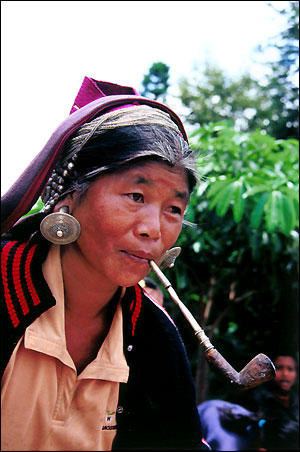 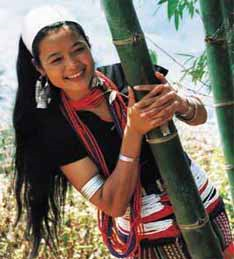 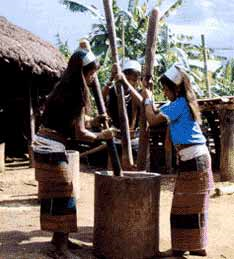 The Xibe ethnic minority
Population: 188,824 
Major areas of distribution: Xinjiang, Jilin and Liaoning 
Language: Xibe 
Religion: Polytheism, Shamanism and Buddhism
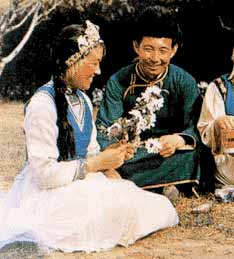 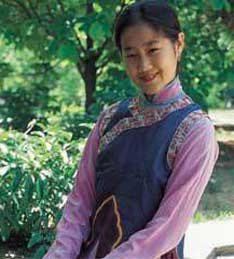 The Yao ethnic minority
Population: 2,637,421
Major area of distribution: Guangxi, Hunan, Yunnan, Guangdong and Guizhou
Language: Yao and Miao
Religion: Polytheism
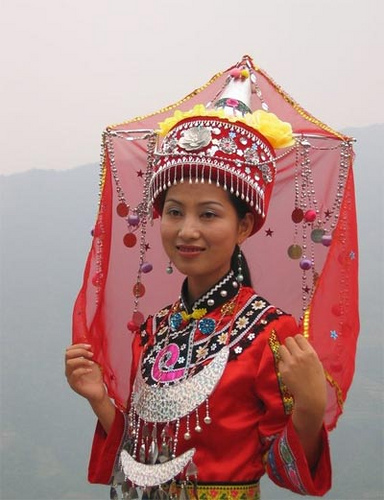 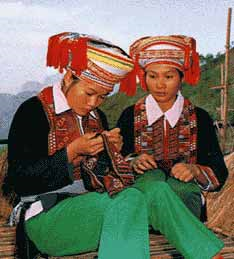 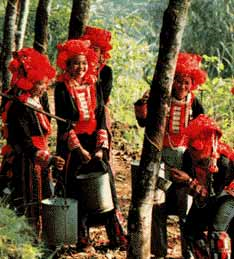 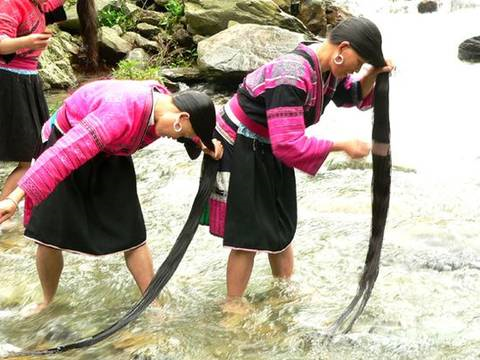 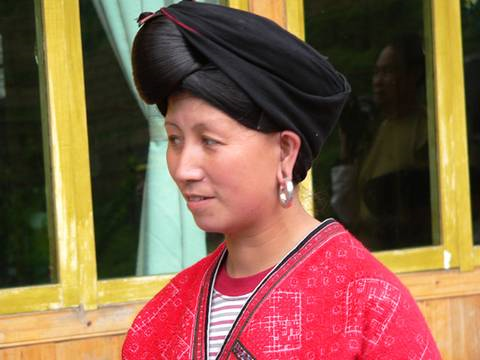 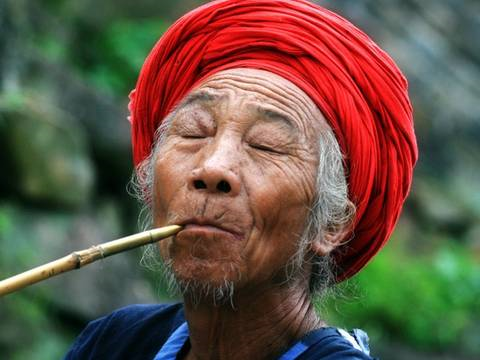 The Yi ethnic minority
Population: 7,762,286
Major area of distribution: Sichuan, Yunnan, Guizhou and Guangxi
Language: Yi
Religion: Polytheism
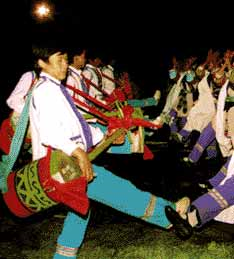 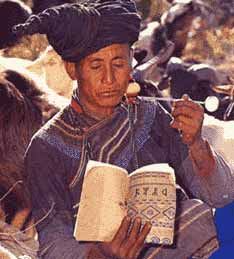 The Yugur ethnic minority
Population: 13,719 
Major area of distribution: Gansu 
Language: Yugur and Han Chinese 
Religion: Lamaism
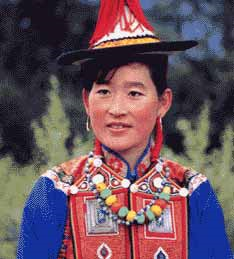 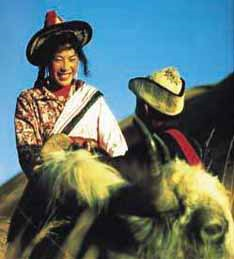 The Zhuang ethnic minority
Population: 16,178,811
Major area of distribution: 
Language: Zhuang
Religion: Polytheism
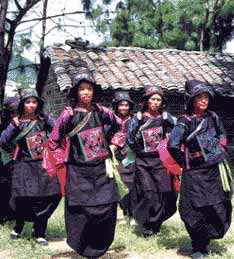 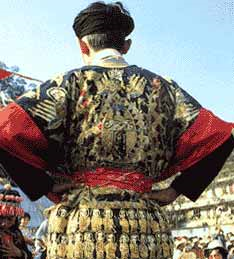 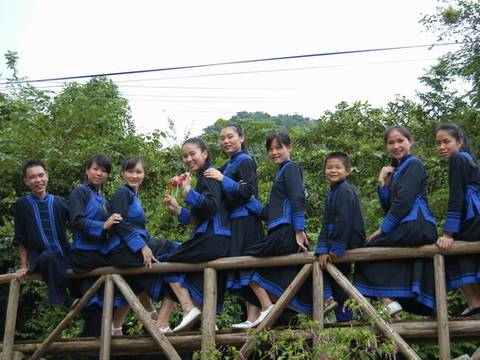 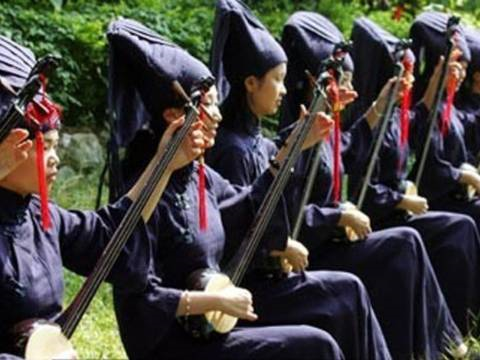 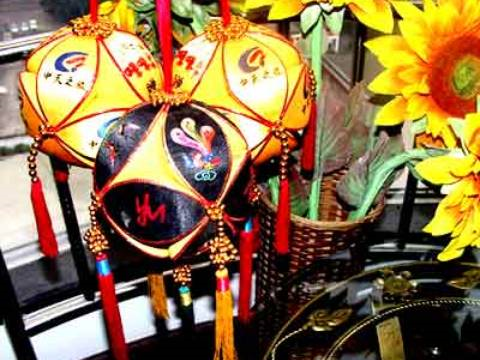 Additional information:
http://www.orientaltravel.com/people.htm
http://yeschinatour.com/china-guides/